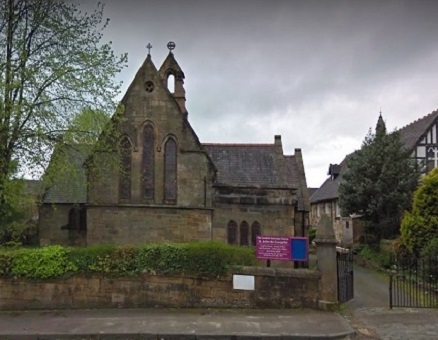 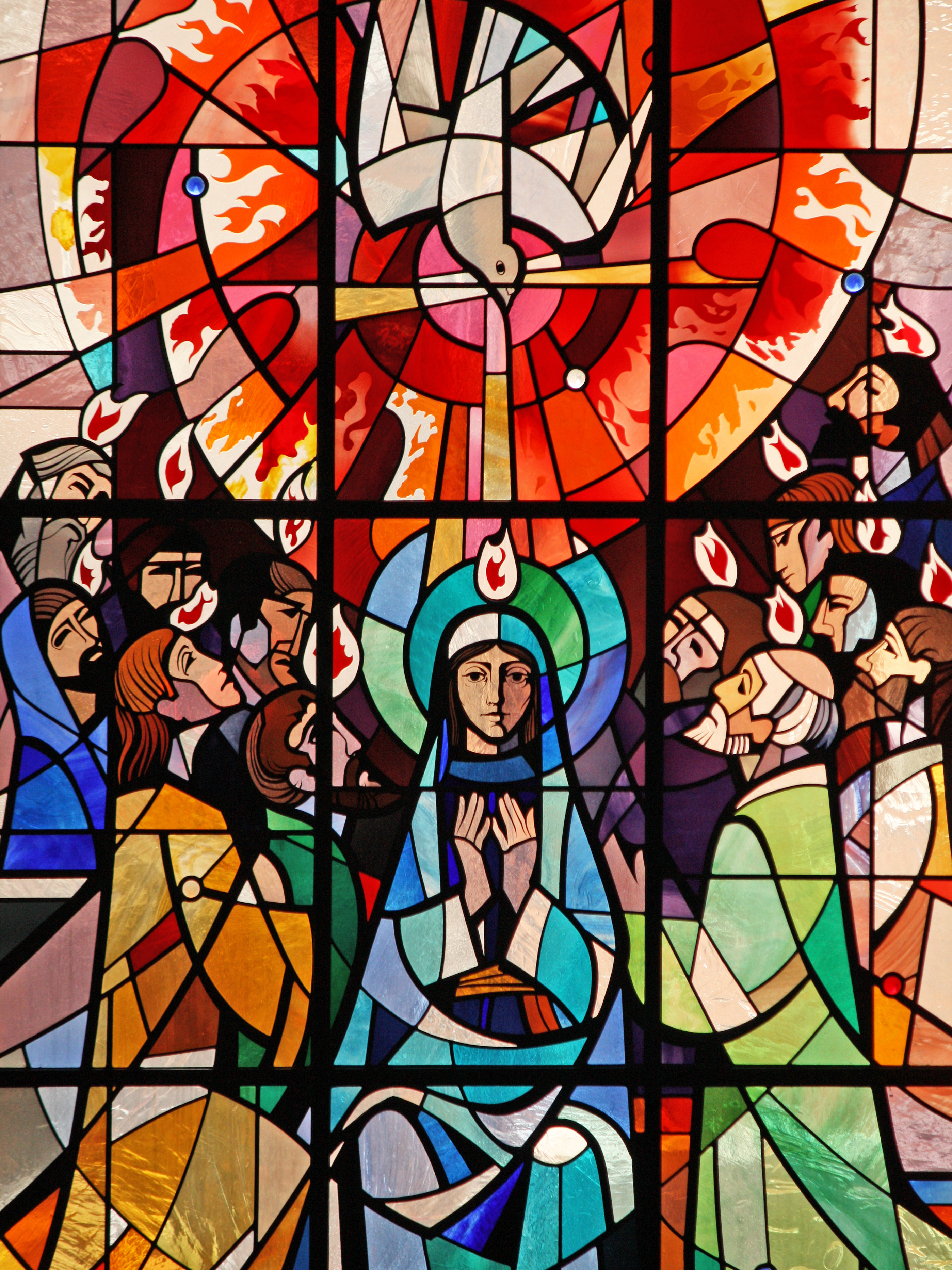 EvensongSunday 23 May 2021The Day ofPentecost
St Johns Johnstone  & St Margarets Renfrew
Scottish Episcopal Church
Diocese of Glasgow & Galloway
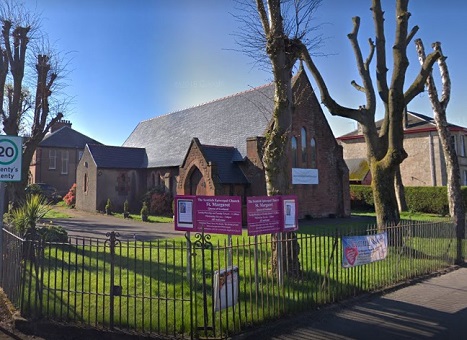 MUTE and sing to the music at home
2
Opening Hymn
UNMUTE for the Sentences
The love of God hath been shed abroad in our hearts through the Holy Spirit which was given unto us. 
Romans 5. 5.
3
Exhortation
DEARLY beloved brethren, the Scripture moveth us in sundry places to acknowledge and confess our manifold sins and wickedness; and that we should not dissemble nor cloke them before the face of Almighty God our heavenly Father; but confess them with an humble, lowly, penitent, and obedient heart; to the end that we may obtain forgiveness of the same, by his infinite goodness and mercy. And although we ought at all times humbly to acknowledge our sins before God; yet ought we most chiefly so to do, when we assemble and meet together to render thanks for the great benefits that we have received at his hands, to set forth his most worthy praise, to hear his most holy word, and to ask those things which are requisite and necessary, as well for the body as the soul. Wherefore I pray and beseech you, as many as are here present, to accompany me with a pure heart and humble voice unto the throne of the heavenly grace, saying after me:
ALMIGHTY and most merciful Father,We have erred and strayed from thy ways like lost sheep, We have followed too much the devices and desires of our own hearts, We have offended against thy holy laws, We have left undone those things which we ought to have done,And we have done those things which we ought not to have done,And there is no health in us: But thou, O Lord, have mercy upon us miserable offenders; Spare thou them, O God, which confess their faults, Restore thou them that are penitent, According to thy promises declared unto mankind in Christ Jesu our Lord: And grant, O most merciful Father, for his sake, That we may hereafter live a godly, righteous,and sober life, To the glory of thy holy Name. Amen.
Confession
5
Absolution
ALMIGHTY God, the Father of our Lord Jesus Christ, who desireth not the death of a sinner, but rather that he may turn from his wickedness and live; and hath given power and commandment to his Ministers, to declare and pronounce to his people, being penitent, the Absolution and Remission of their sins: He pardoneth and absolveth all them that truly repent and unfeignedly believe his holy Gospel. Wherefore let us beseech him to grant us true repentanceand his Holy Spirit, that those things may please him which we do at this present, and that the rest of our life hereafter may be pure and holy; so that at the last we may come to his eternal joy; through Jesus Christ our Lord. Amen.
6
The responses
O LORD, open thou our lips;And our mouth shall shew forth thy praise.
O God, make speed to save us;O Lord, make haste to help us.
Glory be to the Father, and to the Son : and to the Holy Ghost;As it was in the beginning, is now, and ever shall be : world without end. Amen.
Praise ye the Lord;The Lord’s Name be praised.
MUTE - sing along with the psalm 139 at home
Joel 2:21-32 David Peden
The OT lesson is written in the 2nd chapter of the prophet Joel beginning to read at the 21st verse
Do not fear, O soil;
   be glad and rejoice,
   for the Lord has done great things!
Do not fear, you animals of the field,
   for the pastures of the wilderness are green;
the tree bears its fruit,
   the fig tree and vine give their full yield.

O children of Zion, be glad
   and rejoice in the Lord your God;
for he has given the early rain for your vindication,
   he has poured down for you abundant rain,
   the early and the later rain, as before.
The threshing-floors shall be full of grain,
   the vats shall overflow with wine and oil.






I will repay you for the years
   that the swarming locust has eaten,
the hopper, the destroyer, and the cutter,
   my great army, which I sent against you.

You shall eat in plenty and be satisfied,
   and praise the name of the Lord your God,
   who has dealt wondrously with you. And my people shall never again be put to shame.
You shall know that I am in the midst of Israel,
   and that I, the Lord, am your God and there is no other.
And my people shall never again
   be put to shame.

Then afterwards
   I will pour out my spirit on all flesh;
your sons and your daughters shall prophesy,
   your old men shall dream dreams,
   and your young men shall see visions.
Even on the male and female slaves,
   in those days, I will pour out my spirit.

I will show portents in the heavens and on the earth, blood and fire and columns of smoke. The sun shall be turned to darkness, and the moon to blood, before the great and terrible day of the Lord comes. Then everyone who calls on the name of the Lord shall be saved; for in Mount Zion and in Jerusalem there shall be those who escape, as the Lord has said, and among the survivors shall be those whom the Lord calls.
Here ends the OT lesson
OLD TESTMENT reading
I will repay you for the years
   that the swarming locust has eaten,
the hopper, the destroyer, and the cutter,
   my great army, which I sent against you.

You shall eat in plenty and be satisfied,
   and praise the name of the Lord your God,
   who has dealt wondrously with you. And my people shall never again be put to shame.
You shall know that I am in the midst of Israel,
   and that I, the Lord, am your God and there is no other.
And my people shall never again
   be put to shame.

Then afterwards
   I will pour out my spirit on all flesh;
your sons and your daughters shall prophesy,
   your old men shall dream dreams,
   and your young men shall see visions.
Even on the male and female slaves,
   in those days, I will pour out my spirit.



I will show portents in the heavens and on the earth, blood and fire and columns of smoke. The sun shall be turned to darkness, and the moon to blood, before the great and terrible day of the Lord comes. Then everyone who calls on the name of the Lord shall be saved; for in Mount Zion and in Jerusalem there shall be those who escape, as the Lord has said, and among the survivors shall be those whom the Lord calls.
Here ends the OT lesson
OLD TESTMENT reading
I will show portents in the heavens and on the earth, blood and fire and columns of smoke. The sun shall be turned to darkness, and the moon to blood, before the great and terrible day of the Lord comes. Then everyone who calls on the name of the Lord shall be saved; for in Mount Zion and in Jerusalem there shall be those who escape, as the Lord has said, and among the survivors shall be those whom the Lord calls.

Here ends the OT lesson
OLD TESTMENT reading
Magnificat
My soul doth | magni-fy the | Lord : and my spirit hath | rejoiced . in | God my | Saviour. For he | hath re- | garded : the | lowli-ness | of his | handmaiden. For be- | hold, from | henceforth : all gener- | ations . shall | call me | blessed. For he that is mighty hath | magni-fied | me : and | holy | is his | Name. And his mercy is on | them that | fear him : through- | out all | gener- | ations. He hath shewed | strength . with his | arm : he hath scattered the proud in the imagi- | nation | of their | hearts. He hath put down the | mighty . from their | seat : and hath ex- | alted . the | humble . and | meek. He hath filled the hungry with | good | things : and the rich he | hath sent | empty . a - |way. He re- | membering . his | mercy : hath | holpen . his | servant | Israel, As he promised to | our fore- | fathers : Abraham | and his | seed for | ever. GLORIA
The MAGNIFICAT
Acts 2:14-21 Doreen
The NT lesson is written in the 2nd chapter of th Acts of the Apostles beginning to read at the 14th verse
But Peter, standing with the eleven, raised his voice and addressed them: ‘Men of Judea and all who live in Jerusalem, let this be known to you, and listen to what I say. Indeed, these are not drunk, as you suppose, for it is only nine o’clock in the morning. No, this is what was spoken through the prophet Joel:
“In the last days it will be, God declares,
that I will pour out my Spirit upon all flesh,
   and your sons and your daughters shall prophesy,
and your young men shall see visions,
   and your old men shall dream dreams.
Even upon my slaves, both men and women,
   in those days I will pour out my Spirit;
     and they shall prophesy.
And I will show portents in the heaven above
   and signs on the earth below,
     blood, and fire, and smoky mist.





The sun shall be turned to darkness
   and the moon to blood,
     before the coming of the Lord’s great and glorious day.
Then everyone who calls on the name of the Lord shall be saved.”

Here ends the OT lesson
NEW TESTMENT reading
The sun shall be turned to darkness
   and the moon to blood,
     before the coming of the Lord’s great and glorious day.
Then everyone who calls on the name of the Lord shall be saved.”

Here ends the NT lesson
NEW TESTMENT reading
Nunc Dimittis
Nunc Dimittis
1 	Lord, now lettest thou thy servant de- | part in | peace : 
		ac- | cording | to thy | word.
2 	For mine eyes have seen | thy sal- | vation : 
		which thou hast pre- | pared be-fore the | face . of all | people.
3 	To be a light to | lighten . the | Gentiles : 
		and to be the | glory . of thy | people | Israel.
GLORIA
I BELIEVE in God the Father Almighty, Maker of heaven and earth:And in Jesus Christ his only Son our Lord, Who was conceived by the holy Ghost, Born of the Virgin Mary, Suffered under Pontius Pilate, Was crucified, dead, and buried: He descended into hell. The third day he rose again from the dead; He ascended into heaven, And sitteth on the right hand of God the Father Almighty; From thence he shall come to judge the quick and the dead.I believe in the Holy Ghost;  The holy Catholic Church; The Communion of Saints; The Forgiveness of sins; The Resurrection of the body, And the Life everlasting. Amen.
Apostles Creed
16
responses
The Lord be with you;
        And with thy spirit.
        
Let us pray.
        Lord, have mercy upon us.
        Christ, have mercy upon us.
        Lord, have mercy upon us.
Lord’s Prayer
OUR Father which art in heaven, Hallowed be thy Name, Thy kingdom come, Thy will be done, in earth as it is in heaven. Give us this day our daily bread; And forgive us our trespasses, As we forgive them that trespass against us; And lead us not into temptation, But deliver us from evil. Amen.
Versicles
O Lord, shew thy mercy upon us; And grant us thy salvation.
O Lord, save the Queen;   And mercifully hear us when we call upon thee.
Endue thy Ministers with righteousness;   And make thy chosen people joyful.
O Lord, save thy people;   And bless thine inheritance.
Give peace in our time, O Lord;
  	Because there is none other that fighteth for us, but only thou, O God.
O God, make clean our hearts within us;   And take not thy Holy Spirit from us.
.
Collect of the Day
Collect for Whitsunday – The Day of Pentecost
GOD, who as at this time didst teach the hearts of thy faithful people, by the sending to them the light of thy Holy Spirit: Grant us by the same Spirit to have a right judgement in all things, and evermore to rejoice in his holy comfort; through the merits of Christ Jesus our Saviour, who liveth and reigneth with thee, in the unity of the same Spirit, one God, world without end. Amen.
Second Collect
O GOD, from whom all holy desires, all good counsels, and all just works do proceed: Give unto thy servants that peace which the world cannot give; that both our hearts may be set to obey thy commandments, and also that by thee we being defended from the fear of our enemies may pass our time in rest and quietness; through the merits of Jesus Christ our Saviour. Amen.
THIRD Collect together
LIGHTEN our darkness, we beseech thee, O Lord; 
and by thy great mercy defend us 
from all perils and dangers of this night; 
for the love of thy only Son, 
our Saviour Jesus Christ.  Amen.
MUTE yourself and enjoy this tribute to Health Care workers all over the globe “Whispering Hope”
The Prayers
Let us pray for the Queen, and all who are set in authority under her throughout her dominions.
     V. The King shall rejoice in thy strength, O Lord;     R. Exceeding glad shall he be of thy salvation.
ALMIGHTY God, who reignest over the kingdoms of men: We humbly beseech thee to bless our Sovereign Lady, Queen Elizabeth, her Ministers and Parliaments, and all who are set in authority under her throughout her dominions; that they may order all things in wisdom and righteousness, to the honour of thy holy Name, and the good of thy Church and people;through Jesus Christ our Lord. Amen.
24
The Prayers
Let us pray for the unity of all Christian people.
     V. Behold, how good and joyful a thing it is;    R. To dwell together in unity.
O GOD the Father of our Lord Jesus Christ, our only Saviour, the Prince of Peace: Give us grace seriously to lay to heart the great dangers we are in by our unhappy divisions. Take away all hatred and prejudice, and whatsoever else may hinder us from godly union and concord: that, as there is but one Body, and one Spirit, and one hope of our calling,one Lord, one Faith, one Baptism, one God and Father of us all, so we may henceforth be all of one heart, and of one soul, united in one holy bond of truth and peace, of faith and charity, and may with one mind and one mouth glorify thee; through Jesus Christ our Lord. Amen.
25
The Prayers
Let us pray for the extension of Christ’s kingdom throughout the world.
    V. How beautiful are the feet of them that preach the gospel of peace;    R. And bring glad tidings of good things.
 
O GOD our heavenly Father, who didst manifest thy love by sending thine only-begotten Son into the world that all might live through him: Pour thy Spirit upon thy Church that it may fulfil his command to make disciples of all the nations; send forth, we beseech thee, labourers into thy harvest; and hasten the time when the fulness of the Gentiles shall be gathered in, and all Israel shall be saved; through the same thy Son Jesus Christ our Lord. Amen.
26
The Prayers
V. Desire of me, and I shall give thee the heathen for thine inheritance;R. And the utmost parts of the earth for thy possession.
 
O GOD, who hast made of one blood all nations of men for to dwell on all the face of the earth, and didst send thy blessed Son to preach peace to them that are afar off and to them that are nigh: Grant that the people who sit in darkness and the shadow of death may feel after thee and find thee; and hasten, O Lord, the fulfilment of thy promise to pour out thy Spirit upon all flesh; through Jesus Christ our Lord. Amen.
27
The Prayers
Let us pray for the sick and suffering.
    V. He healeth those that are broken in heart;
    R. And giveth medicine to heal their sickness.
 
ALMIGHTY and immortal God, giver of life and health: We beseech thee to hear our prayers for thy servants for whom we implore thy mercy, that by thy blessing upon them and upon those who minister to them of thy healing gifts, they may be restored, if it be thy gracious will, to soundness of health, and give thanks to thee in thy holy Church; through Jesus Christ our Lord. Amen.
 
Here may follow any of the Additional Prayers as need may require.
28
The Prayers
Let us remember before God the faithful departed.
     V. The souls of the righteous are in the hand of God;
    R. They are in peace.
 
O ETERNAL Lord God, who holdest all souls in life: We beseech thee to shed forth upon all the faithful departed the bright beams of thy light and heavenly comfort; and grant that they, and we with them, may at length attain to the joys of thine eternal kingdom; through Jesus Christ our Lord. Amen.
 
We offer our personal prayers in silence
29
MUTE and we pray for God’s Spirit to fall upon our lives
Closing hymn
Final Prayers
TO God the Father who loved us, and made us accepted in the Beloved; to God the Son, who loved us, and loosed us from our sins by his own blood; to God the Holy Ghost who sheddeth the love of God abroad in our hearts; to the one true God be all love and all glory for time and for eternity. Amen.
 
The Almighty and merciful God bless and keep us this night, and for evermore. Amen.
31
MUTE and sing along at home
Closing hymn
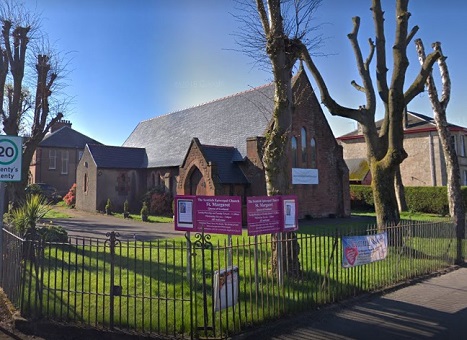 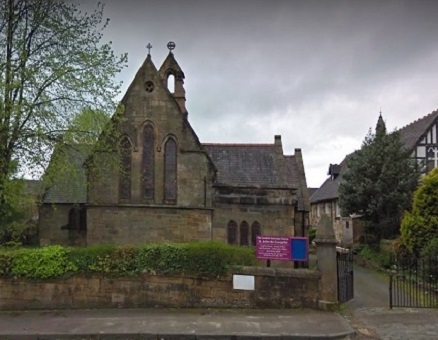 THANK you
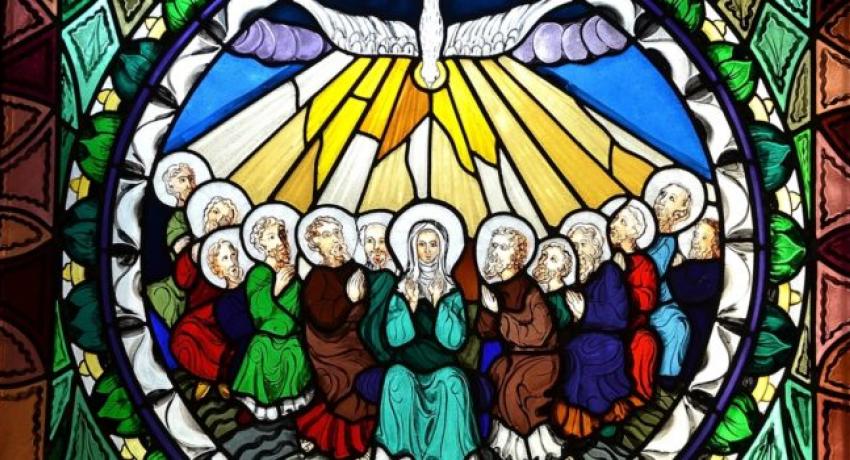 Thank you for joining inPentecost Evensongthis week isWednesday 2pm Telephone Churchand 7pm Zoom Communionnext Sunday is Trinity Sunday0945 St Johns & 1130 St Margarets & 6pm Evensongwww.SECStJohnStMargaret.org.uk
Feel free to go, or stay and chat